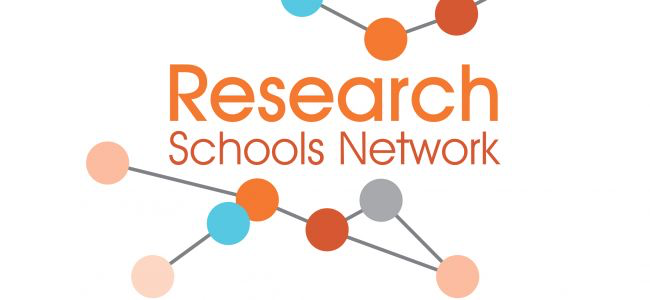 Follow us on twitter @rpsresearch
Sign up to our research school newsletter  rosendale.researchschool.org.uk
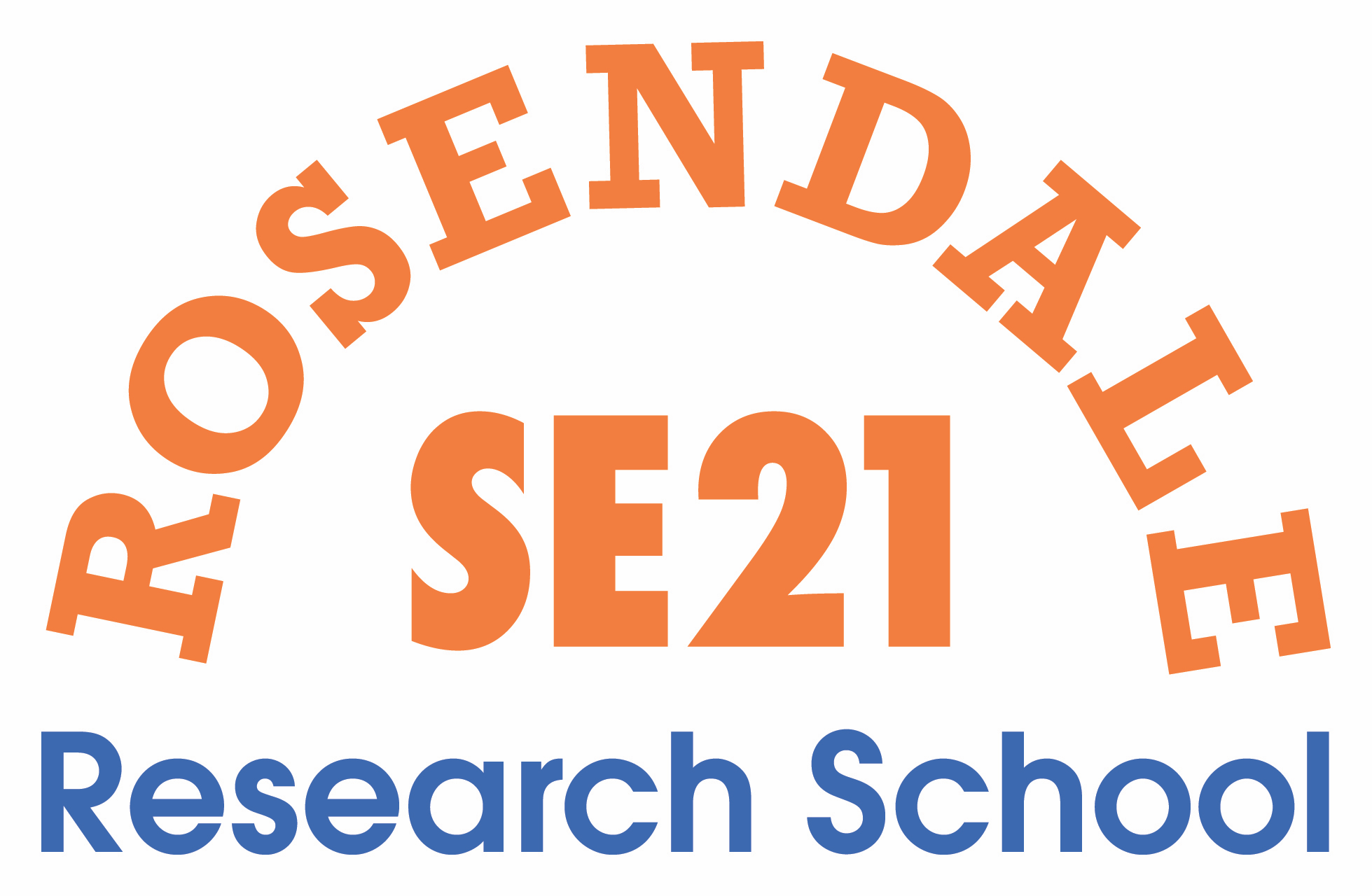 [Speaker Notes: The evidence is there to help us get better.

Schools working together help each other to get better.

It works – ReflectED 4 months progress]